Instructions:
*READ THIS FIRST: Go to File, Make A Copy, and then fill out the template. Delete this message.
Add your project name
Define your tasks
TASKS:
Move the red arrow representing a task across its column, to mark its position on the chart (i.e. the time when you’ll tackle it)
Select and stretch the red arrow representing a task across its column, to mark its duration
MILESTONES:
To set a milestone, select a purple star, and drag & drop it to the desired hour on the timeline
Add notes about the milestones below
DEADLINES:
To set a deadline, select a green star, and drag & drop it to the desired hour on the timeline
Add notes about the tasks below
PROJECT DEADLINE:
To mark the project deadline, select the yellow star and drag & drop it to the desired hour on the timeline
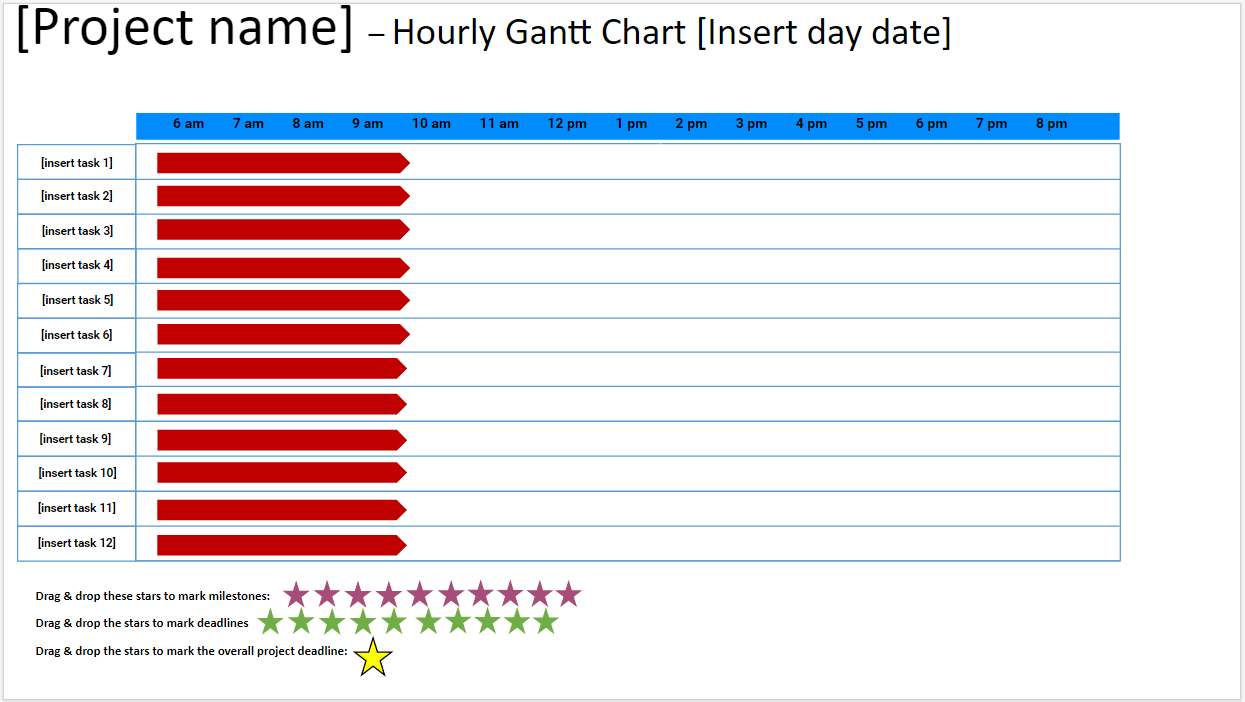 PRODUCTIVITY TIP: Track time with Clockify.me, to improve the estimations you’ll make about task durations
[Project name] – Hourly Gantt Chart [Insert day date]
6 am        7 am        8 am        9 am        10 am        11 am        12 pm        1 pm        2 pm        3 pm        4 pm        5 pm        6 pm        7 pm        8 pm
[insert task 1]
[insert task 2]
[insert task 3]
[insert task 4]
[insert task 5]
[insert task 6]
[insert task 7]
[insert task 8]
[insert task 9]
[insert task 10]
[insert task 11]
[insert task 12]
Drag & drop these stars to mark milestones:
Drag & drop the stars to mark deadlines
Drag & drop the stars to mark the overall project deadline: